Het kiezen van wiskunde in de bovenbouw door leerlingen in de derde klas
Sander Claassen
Nationale Wiskunde Dagen 2012
Agenda
Presentatie
Introductie
Achtergrond ontwerp
Uitwerking
Resultaten
Interactief
Bekijken opgaven
Hoe toepassen
Verbeterpunten
Vervolgstappen
4 februari 2012
Sander Claassen, NWD 2012
2
Introductie
Na 13 jaar telecom: in 2009 docent
2010/2011: 1e graads opleiding (UvA)
OnderwijsTopTalentPrijs 2011
Ontwerp: kiezen wiskunde in 3e klas
Onderzoek: wiskunde voor hoogbegaafde leerlingen 
Amsterdams Lyceum, Huizermaat
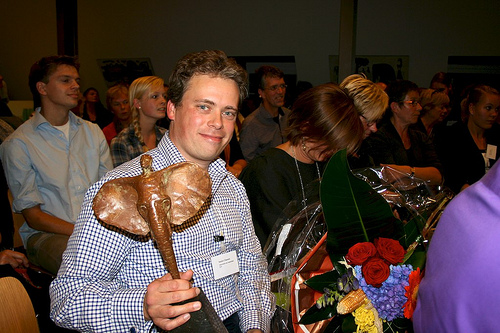 4 februari 2012
Sander Claassen, NWD 2012
3
Achtergrond ontwerp
Leerlingen (3vwo) moeten wiskunde A/B/C/D kiezen in bovenbouw
Niet altijd evident voor leerlingen, docenten, ouders wat beste keuze is
Risico op problemen na verkeerde keuze
4 februari 2012
Sander Claassen, NWD 2012
4
Beoogd resultaat
Beter beeld van verschillende vakken
Andere keuze of zekerder over keuze
Geen negatieve maar positieve keuze
Lessenreeks op zichzelf ook leerzaam
4 februari 2012
Sander Claassen, NWD 2012
5
Uitwerking (1)
Nulmeting rond standaard informatiebijeenkomst profielkeuze
Uitvoering lessenreeks (vier lessen)
Verwerken resultaten per leerling
Rapportage advies en evaluatie
Totale tijdsbesteding 5x50 minuten
4 februari 2012
Sander Claassen, NWD 2012
6
Uitwerking (2)
Les 1 t/m 3 op niveau 3e klas
Functies en grafieken (A/B)
Meetkunde (B/D)
Kansrekening (A/D)
Les 4 op niveau 4e/5e klas
Diverse onderwerpen (A/B/D)
4 februari 2012
Sander Claassen, NWD 2012
7
Uitwerking (3)
Les 1 t/m 3:
10 opgaven per les op te lossen
moeilijk? interessant? welk vak?
Les 4:
30 opgaven alleen maar beoordelen
interessant? nuttig? welk vak?
Ruimte voor kwalitatieve feedback
4 februari 2012
Sander Claassen, NWD 2012
8
Opgaven
4 februari 2012
Sander Claassen, NWD 2012
9
Interview vóór 4e les
4 februari 2012
Sander Claassen, NWD 2012
10
Uitwerking (4)
Tijdens lessenreeks zo min mogelijk informatie aan leerlingen
Uitkomsten per leerling verwerkt tot rapport op 1 A4, inclusief grafiekjes
Semi-geautomatiseerde verwerking uitkomsten erg arbeidsintensief
4 februari 2012
Sander Claassen, NWD 2012
11
Voorbeeld Rapport
4 februari 2012
Sander Claassen, NWD 2012
12
Gegevensverwerking
4 februari 2012
Sander Claassen, NWD 2012
13
Resultaten (1)
Bij helft levert lessenreeks geen ander beeld dan nulmeting (vooral A)
Docent door lessenreeks bij 20% op ander advies
Een op drie door lessenreeks ander advies dan eigen keuze
Leuk, waardering, aanvullend nut
4 februari 2012
Sander Claassen, NWD 2012
14
Resultaten (2)
96%: “Ik vind de persoonlijke toelichting bij het advies duidelijk”
81%: “Ik ben het eens met het advies”
73%: “Nuttige lessen, ik heb nu beter inzicht in vakken, en stof opgefrist”
54%: “Ik ga zeker het advies opvolgen”
4 februari 2012
Sander Claassen, NWD 2012
15
Bekijken opgaven
Zie papieren handouts en elektronisch concept
Vul in, bekijk kritisch
Bespreek met elkaar
Wat is goed?
Wat kan beter?
4 februari 2012
Sander Claassen, NWD 2012
16
Hoe toepassen
Bespreek met elkaar
Wanneer doen gedurende schooljaar?
Veranderen (volgorde) te behandelen lesstof in schooljaar?
Wel/niet ingaan op vraag “Is dit nou wiskunde A of wiskunde B?”
4 februari 2012
Sander Claassen, NWD 2012
17
Verbeterpunten
Inhoudelijk
Inhoud/vorm/aantal vragen
Onderwerpen representatief?
Niveau (vwo, havo)
Welke meta-gegevens nodig?
Efficiënter verwerken
Op computer/internet?
Wel/geen tussenkomst docent?
4 februari 2012
Sander Claassen, NWD 2012
18
Vervolgstappen
Verder verbeteren lessenreeks
Wie wil er meewerken?
Dit schooljaar: uitvoering op meerdere locaties
Langere termijn: verder verbeteren
4 februari 2012
Sander Claassen, NWD 2012
19
Contactgegevens
Sander Claassen
Email:	sander.claassen@gmail.com
Mobiel:	0626-966965
Twitter:	@sndrclsn
Verslag:	http://bit.ly/zjmrDn
4 februari 2012
Sander Claassen, NWD 2012
20